CHILD ABUSE
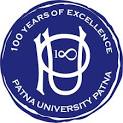 PGDCP, SEMESTER- II
 COURSE: Life Span
 Paper VI; Unit V
By
Dr. Priyamvada
Part Time/Guest Faculty
Institute of Psychological Research and Service
Patna University
Email-priyamvadapreet@gmail.com
Contact-9693299059
Meaning of child abuse
The WHO consultation on child abuse prevention drafted the following definition-
“ child abuse or maltreatment constitutes all forms of physical and/ or emotional ill-treatment or commercial or other exploitation, resulting in actual or potential harm to the child’s health, survival, development or dignity in the context of a relationship of responsibility, trust or power.”
The given definition covers a broad spectrum of abuse. It focuses primarily on acts of commission and omission by parents or caregivers that result in harm to the child. In particular, it explores the prevalence, causes and consequences of four types of child maltreatment by caregivers, namely:
Physical abuse
Sexual abuse
Emotional abuse
Neglect
Physical abuse
Physical abuse of a child is defined as those acts of commission by a caregiver that cause actual physical harm or harm the potential for harm. 
Sexual abuse
Sexual abuse is defined as those acts where a caregiver uses a child for sexual gratification
Emotional abuse
Emotional abuse includes the failure of a caregiver to provide an appropriate and supportive environment, and includes acts that have an adverse effect on the emotional health and development of a child. Such acts include restricting a child’s movement, denigration, ridicule, threats and intimidation, discrimination, rejection and other non- physical forms of hostile treatment.
Neglect
Neglect refers to the failure of a parent to provide for the development of the child – where the parent is in a position to do so – in one or more of the following areas: health , education, emotional development, nutrition, shelter and safe living conditions. Neglect is thus distinguished from circumstances of poverty in that neglect can occur only in cases where reasonable resources are available to the family or caregiver.
Manifestation of child abuse and neglect
Injuries inflicted by a caregiver on a child can take many forms. Serious damage or death in abused children is most often the consequence of a head injury or injury to the internal organs.
Shaking is a prevalent form of abuse seen in less than 9 months of age. Most perpetrators are male because men are being more stronger than women, tend to apply greater force and more prone to shake children. Intracranial hemorrhages, retinal hemorrhages and small chip fractures at the major joints of the child’s extremities can result from very rapid shaking of an infant.
Cont…ed
The battered child- one of the syndromes of child abuse is the “battered child”. This term is generally applied to children showing repeated and devastating injury to the skin, skeleton system or nervous system. It includes children with multiple fractures of different ages, head trauma and severe visceral trauma, with evidence of repeated infliction.
Cont…ed
This is not uncommon for children who have been sexually abused to exhibit symptoms of infection, genital injury, abdominal pain, constipation, chronic or recurrent urinary tract infections or behavioral problems. To be able to detect child sexual abuse requires a high index of suspicion and familiarity with the verbal, behavioral and physical indicators of abuse.
Cont…ed
There exist many manifestation of child neglect, including non-compliance with health care recommendations, failure to seek appropriate health care, deprivation of food resulting in hunger and the failure of a child physically to thrive. In, addition, abandonment, inadequate supervision, poor hygiene and being deprived of an education have all been considered as evidence of neglect.
References: 
World report on violence and health; child abuse and neglect by parents and other caregivers.
Hetherington and Parke(1999); Child Psychology.
Benjamin. B. Lahey., and Alan. E. Kazdin ; Advances in clinical child psychology, plenum press, Vol-10, ISSN 0149-4732,
Google images and Google search.
THANK YOU